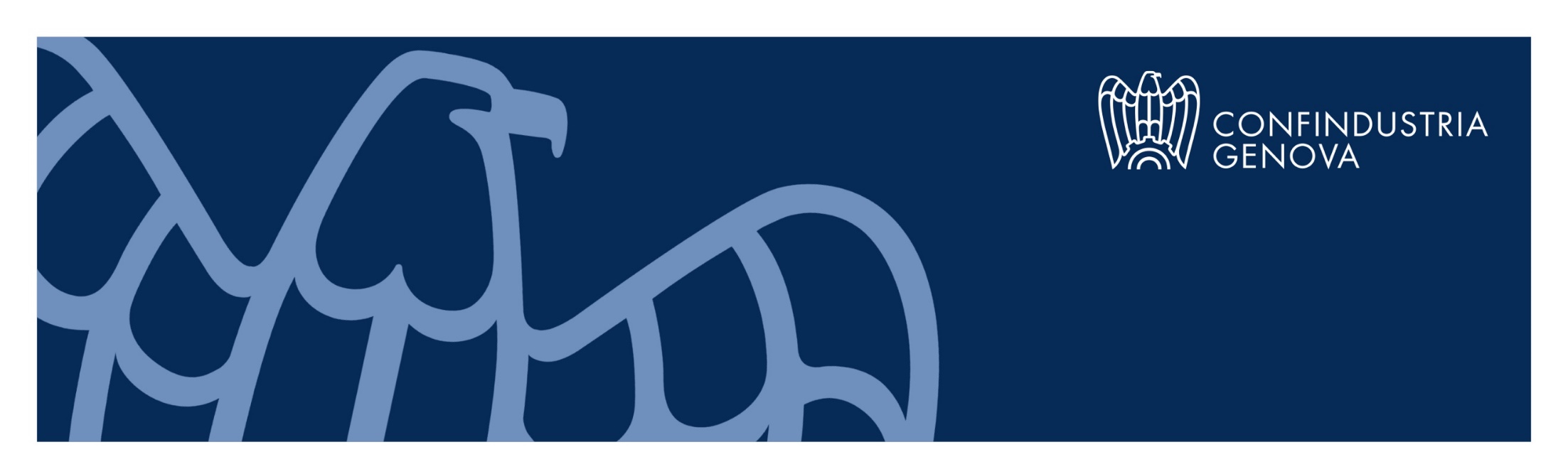 Shock, incertezza, resilienza
Confindustria Imperia
21 ottobre 2022
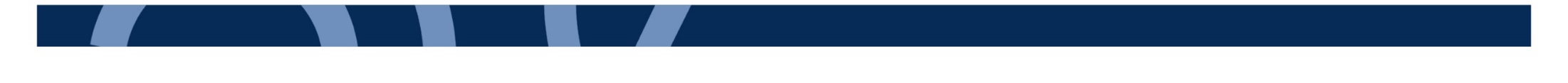 www.confindustria.ge.it
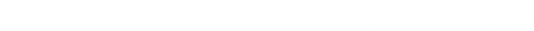 L’attuale contesto economico
Fonte: Centro Studi Confindustria
[Speaker Notes: Highlights su recenti dati di congiuntura attuale e rimando a quanto già esposto sul modo del lavoro (+ cenno a questione retribuzioni)]
Ancora espansione, ma scenario in peggioramento
Si prospetta una significativa frenata nella performance industriale nel resto dell’orizzonte previsivo.
L’euro debole spinge l’export, ma rende più caro l’import
Le commodity energetiche rimangono su quotazioni elevate; molte di esse sono quotate in dollari e l’euro debole ne penalizza l’importazione.
Inflazione come a metà anni ottanta
Fortissimo aumento del costo degli input (+26,5%); margini operativi delle imprese colpiti (-3,6%). Molto più contenuto il rialzo dei listini: +17,9%, con un’evidente accelerazione nei primi due trimestri del 2022 (+8,2%) data la pressione del caro-energia.
Tassi in rialzo, che conseguenze?
Gli aumenti dei tassi da parte delle BC mirano a contenere l’inflazione e a limitare l’indebolimento del dollaro, ma incideranno su un andamento del PIL già adesso incerto. Maggiori oneri finanziari per le imprese avranno riflessi anche sugli investimenti.
Caro-energia: impatto sulle imprese
Investimenti perdono slancio
Turismo: bene le presenze, ma scende la spesa
Il settore alberghiero e della ristorazione ha visto raddoppiare l’incidenza dei costi energetici sul totale dei costi di produzione (dal 6% al 12-13%), con un aumento superiore a quello medio registrato nell’intera economia italiana.

Progressiva ripresa del settore in termini di presenze sia nella componente di domanda domestica sia di quella straniera.

Nella prima metà del 2022 è continuato il deciso recupero della spesa dei viaggiatori stranieri in Italia, che ha raggiunto nel periodo aprile-giugno circa il 90% dei livelli pre-pandemici.

Tuttavia a luglio frena la spesa nominale (bene intra-UE, sotto il pre-Covid USA, ma il cambio aiuta). In termini reali la spesa si contrarrà per i rialzi dei prezzi dei trasporti ma anche dei servizi ricettivi e di ristorazione e dei servizi ricreativi e culturali (rispettivamente +11,6%, +9,4% e 4,7% ad agosto rispetto allo stesso mese del 2019).
Liguria (industria): preoccupazione per ordini e produzione
Fonte: elaborazione Centro Studi Confindustria Genova su dati ISTAT
Manodopera: le difficoltà delle imprese sono reali
Fonte: ISTAT
Disoccupazione e posti vacanti: il mercato del lavoro è inefficiente
Fonte: elaborazione Centro Studi Confindustria Genova su dati ISTAT